Ostatnia powtórka z WOS-u
Warsztaty maturalne - powtórzenie i omówienie najważniejszych treści przed egzaminem dojrzałości z wiedzy o społeczeństwie.
Matura 2022
Cele projetku
Ostatnia powtórka z WOS-u jest kursem przeznaczonym dla tegorocznych maturzystów, a jego celem jest powtórzenie i uporządkowanie materiału z zakresu wiedzy o społeczeństwie. Dodatkowo maturzyści będą mogli poznać metody efektywnego nauczania, a także sposoby radzenia sobie ze stresem, który niewątpliwie towarzyszy w dniu egzaminu dojrzałości.
Sposób nauczania
Głównym narzędziem dydaktycznym będą wykłady skupiające się na: 
     - powtórzeniu oraz usystematyzowaniu materiału z zakresu: prawa, stosunków międzynarodowych, polityki, historii najnowszej.
- omówieniu problematycznych zadań z lat poprzednich
Pożądane rezultaty
Powtórzenie i uporządkowanie wiedzy niezbędnej do pomyślnego zdania egzaminu maturalnego z wiedzy o społeczeństwie
Oswojenie maturzystów z typem zadań znajdujących się w arkuszach;
Ukierunkowanie  maturzystów na prawidłowy sposób udzielania odpowiedzi na zadania otwarte
Skuteczne wykorzystywanie źródeł zawartych w arkuszu maturalnym
Rodzaje zadań na maturze
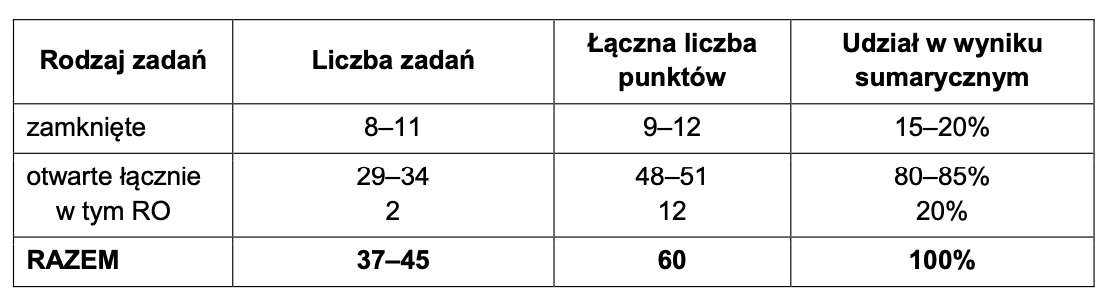 Materia wykładowa
Blok I Człowiek jako istota społeczna
Blok II Państwo i jego ustrój
Blok III Rola obywatela w państwie 
Blok IV Współczesne systemy partyjne 
Blok V Rodzaje ustrojów politycznych
Blok VI Ustrój RP
Blok VII Prawo
Blok VIII Stosunki międzynarodowe 
Blok IX Konflikty po II wojnie światowej
Blok X Geneza i ochrona praw człowieka w Polsce i na świecie
Blok I
Człowiek jako istota społeczna
1. Normy i wartości społeczne
2. Komunikacja interpersonalna
3. Współczesne rodzaje społeczeństw
4. Zróżnicowanie kulturowe w Polsce
5. Pojęcie subkultury i rodzaje subkultur 
6. Struktura społeczeństwa 
7. Wykluczenie społeczne, imigracja w Europie
8. Naród i tożsamość narodowa
9. Mniejszości narodowe i etniczne
Blok II
Państwo i jego ustrój
1. Pojęcie państwa i polityki
2. Myśl polityczno-prawna – geneza i rozwój
3. Geneza, ewolucja, wady i zalety ustroju demokratycznego
Blok III
Rola obywatela w państwie
1. Obywatel, obywatelstwo i społeczeństwo obywatelskie
 2. Wolności, prawa i obowiązki człowieka i obywatela 
3. Kultura polityczna
Blok IIIADV2. Wolności, prawa i obowiązki człowieka i obywatela
1.  Prawo zrzeszania się w związki zawodowe
2. Organizacje pozarządowe
3. Spółdzielczość
Blok III
ADV3. Kultura polityczna
1.  Pojęcie kultury politycznej
2. Zachowania polityczne 
- Rodzaje zachowań politycznych
- Czynniki warunkujące zachowania polityczne
Blok IV
Współczesne systemy partyjne
1. Pojęcie partii politycznej
2. Współczesne systemy partyjne
3. Rola i funkcjonowanie partii w Polsce 
4. System wyborczy w Polsce
Blok V
Rodzaje ustrojów politycznych
1. Pojęcie władzy w państwie
2. Ustrój polityczny i jego rodzaje
- system parlamentarny
- system parlamentarno-gabinetowy
- system parlamentarno-komitetowy
- system kanclerski
- system prezydencki
3. Monarchia a republika
Blok VI
Ustrój RP
1. Konstytucja 
2. Trójpodział władzy w Polsce
3. Samorząd terytorialny
4. Legitymacja czynna i bierna
5. Organy kontroli państwowej
Blok VII
Prawo
1. Pojęcie prawa i systemów prawnych 
2.  Gałęzie prawa w polskim systemie prawnym
3. Pojęcie państwa prawa
Blok VIII
Organizacje miedzynarodowe
1. Problematyka globalizacji
2. Kształtowanie się współpracy europejskiej
3. Organy Unii Europejskiej 
4. Polska polityka zagraniczna
5. Polska delegacja w Unii
6. ONZ - geneza, organy i działalność prawodawcza
Blok IX
Konflikty po II wojnie światowej
1. Konflikt w Irlandii 
2. Kraj Basków 
3. Konflikt izraelsko-palestyński 
4. Afganistan 
5. Irak
6. Czeczenia 
7. Jugosławia
Blok X
Geneza i ochrona praw człowieka w Polsce
i na świecie
1. Historyczne ujęcie praw człowieka
2. Ochrona praw człowieka w Europie i na świecie
3. System ochrony praw człowieka w Polsce